Image filtering and image features
September 26, 2019
Outline: Image filtering and image features
Images as signals
Color spaces and color features
2D convolution
Matched filters
Gradient filters
Separable convolution
Accuracy spectrum of a 1-feature classifier
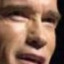 Images as signals
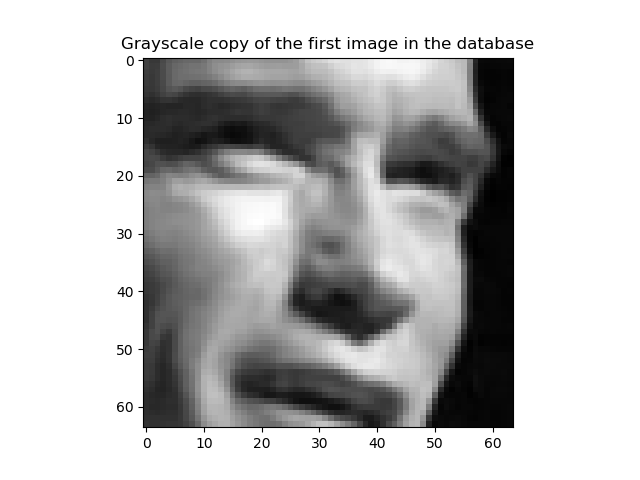 n1
n2
Color spaces: RGB
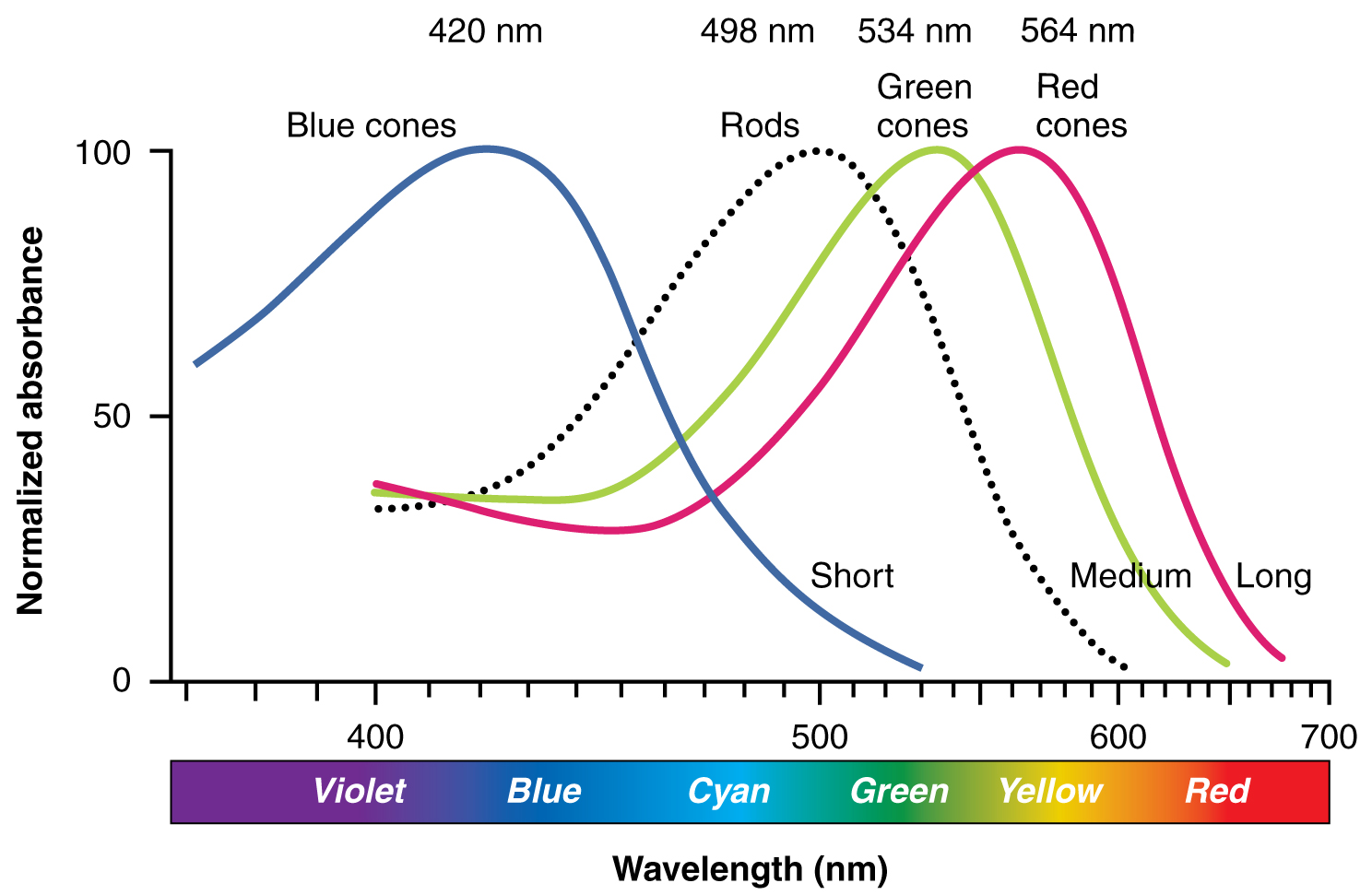 Every natural object reflects a continuous spectrum of colors.
However, the human eye only has three color sensors:
Red cones are sensitive to lower frequencies
Green cones are sensitive to intermediate frequencies
Blue cones are sensitive to higher frequencies
By activating LED or other display hardware at just three discrete colors (R, G, and B), it is possible to fool the human eye into thinking that it sees a continuum of colors.
Therefore, most image file formats only code three discrete colors (RGB).
Illustration from Anatomy & Physiology, Connexions Web site. http://cnx.org/content/col11496/1.6/, Jun 19, 2013.
Color features: Luminance
Color features: Chrominance
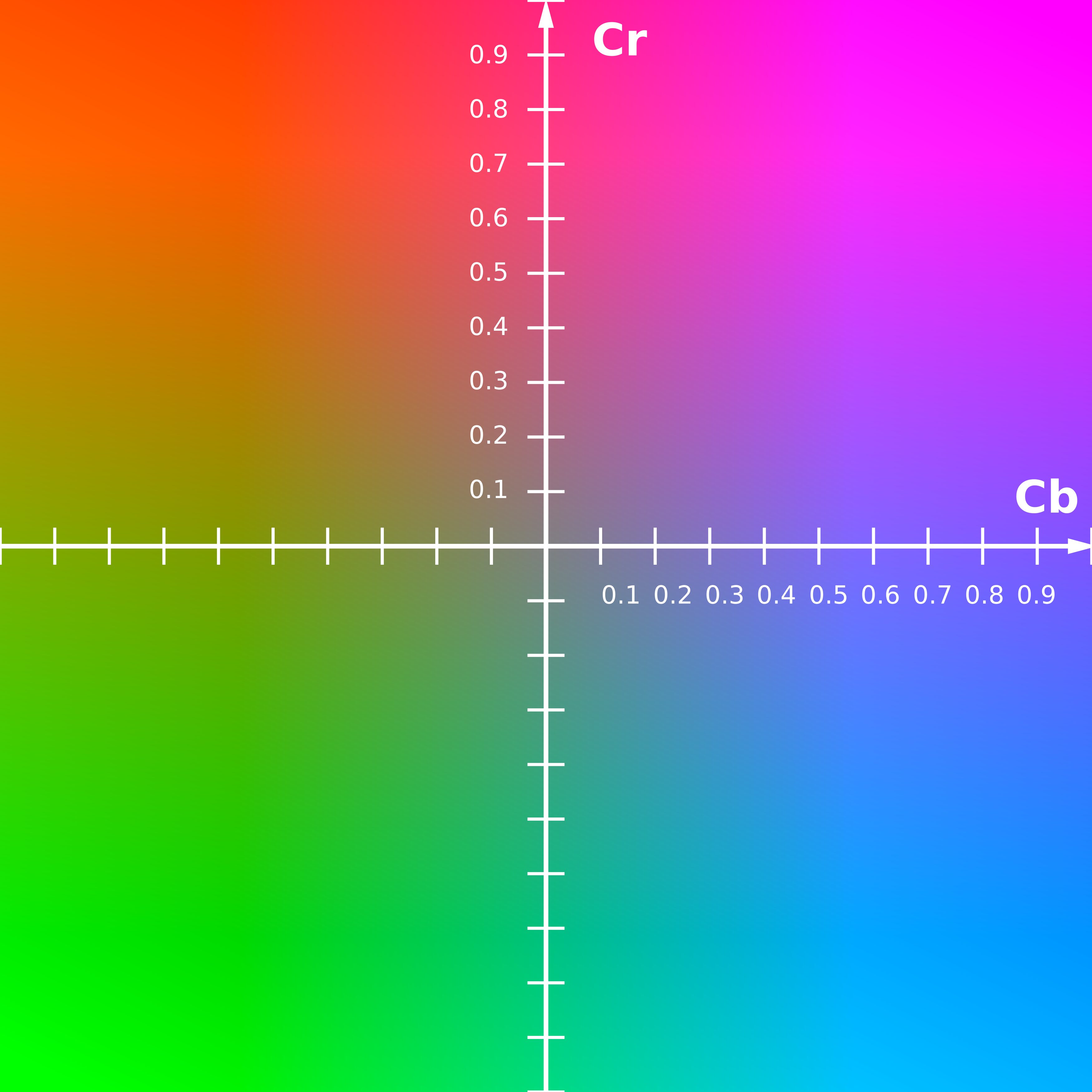 Cr and Cb, at Y=0.5
Simon A. Eugster, own work.
Color features: Chrominance
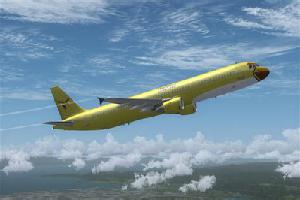 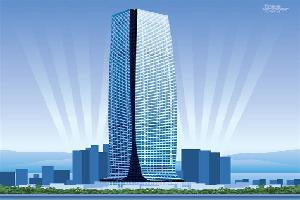 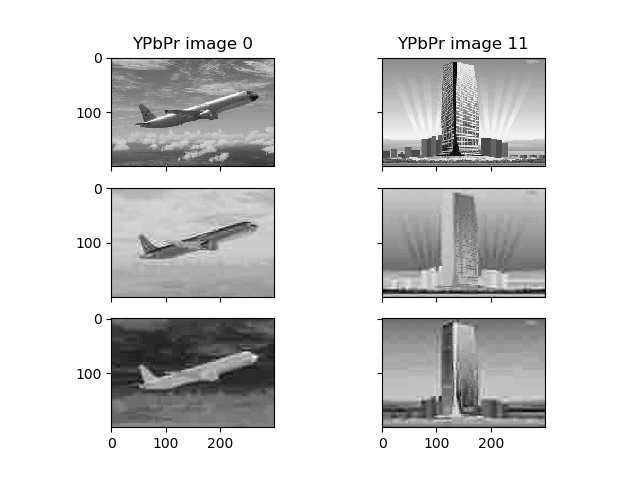 Color features: Chrominance
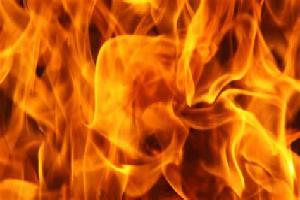 Some images are obviously red!  (e.g., fire, or wood)
Some images are obviously blue!  (e.g., water, or sky)
Average(Pb)-Average(Pr) should be a good feature for distinguishing between, for example, ”fire” versus “water”
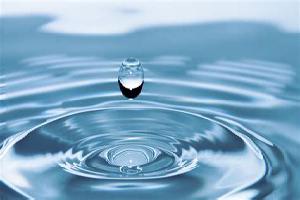 Color features: norms
Outline: Image filtering and image features
Images as signals
Color spaces and color features
2D convolution
Matched filters
Gradient filters
Separable convolution
Accuracy spectrum of a 1-feature classifier
2D convolution
Full, Valid, and Same-size convolution outputs
Example: differencing
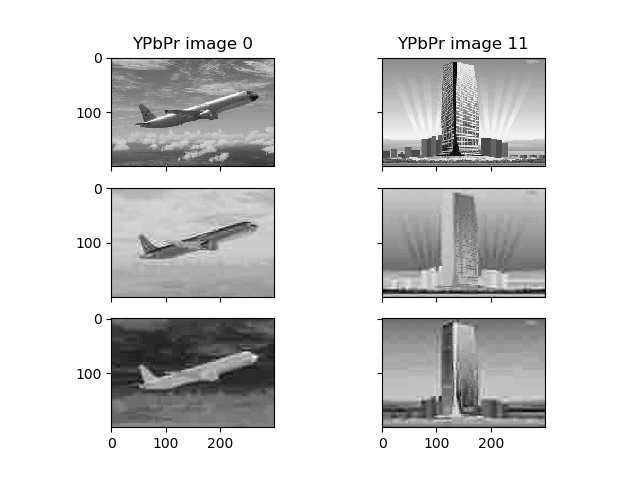 Example: averaging
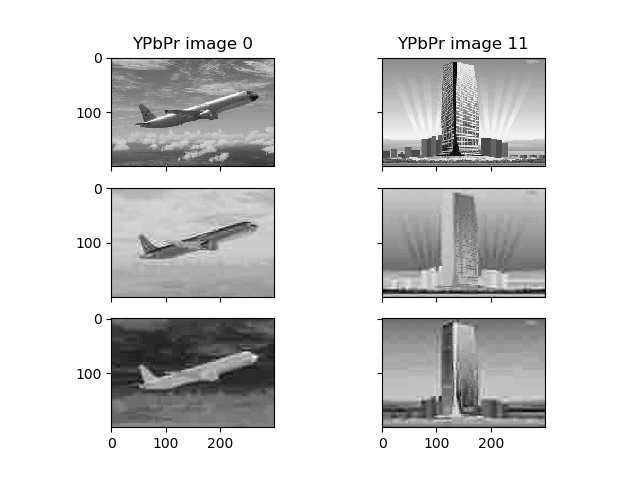 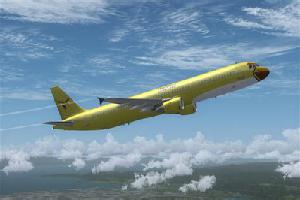 The two ways we’ll use convolution in mp3
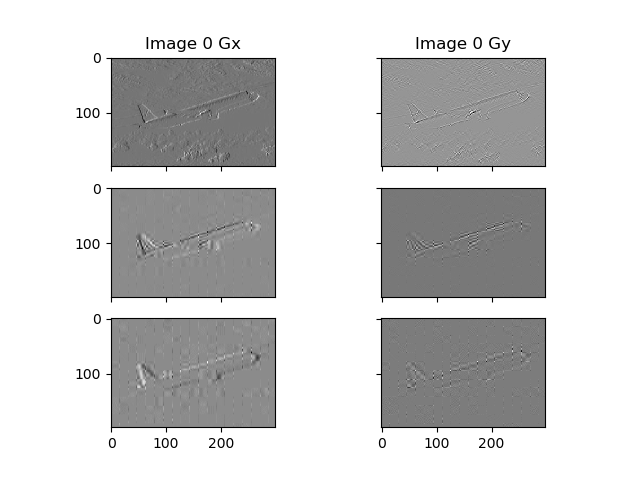 Outline: Image filtering and image features
Images as signals
Color spaces and color features
2D convolution
Matched filters
Gradient filters
Separable convolution
Accuracy spectrum of a 1-feature classifier
Matched filter is the solution to the “signal detection” problem.
Suppose we have a noisy signal, x[n].  We have two hypotheses:
H0: x[n] is just noise, i.e., x[n]=v[n], where v[n] is a zero-mean, unit-variance Gaussian white noise signal.
H1: x[n]=s[n]+v[n], where v[n] is the same random noise signal, but s[n] is a deterministic (non-random) signal that we know in advance.
We want to create a hypothesis test as follows:
Compute y[n]=h[n]*x[n]
If y[0] > threshold, then conclude that H1 is true (signal present).  If y[0] < threshold, then conclude that H0 is true (signal absent).
Can we design h[n] in order to maximize the probability that this classifier will give the right answer?
The “signal detection” problem
The “signal detection” problem
The solution: matched filters
The solution: matched filters
Example: beetles versus bicycles
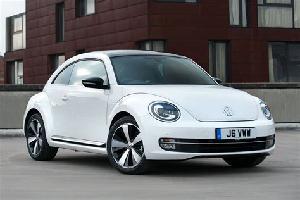 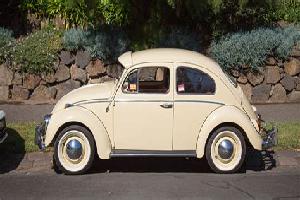 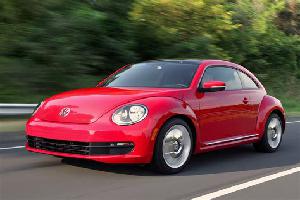 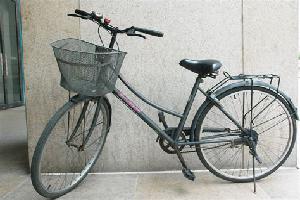 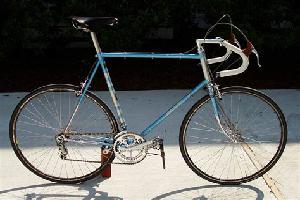 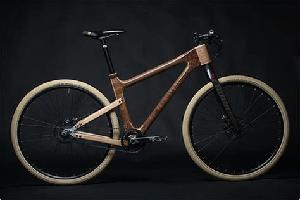 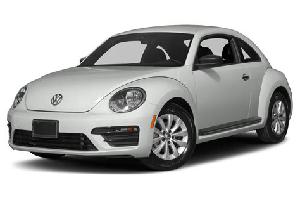 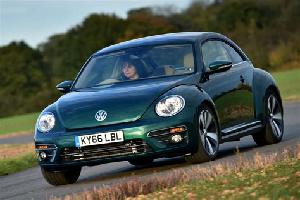 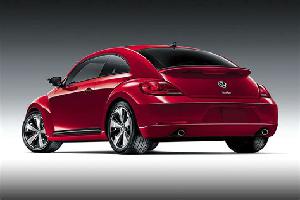 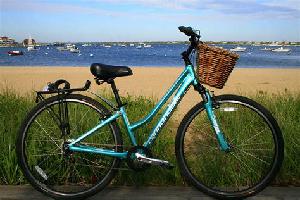 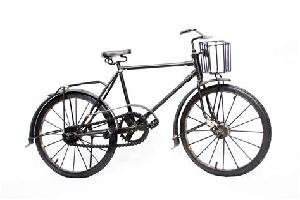 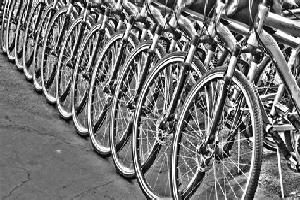 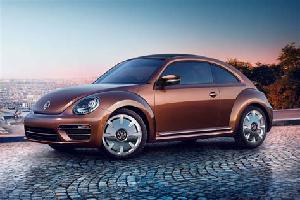 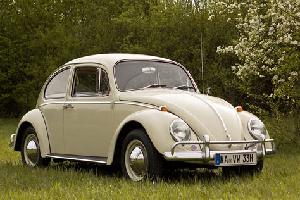 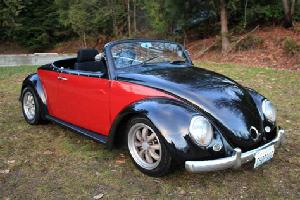 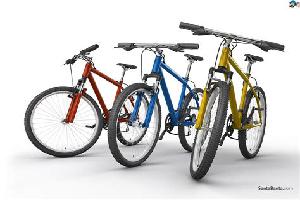 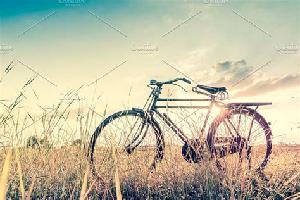 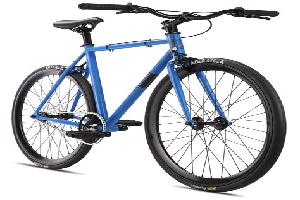 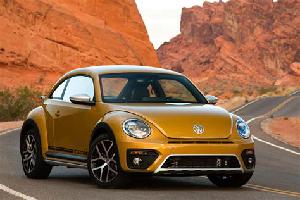 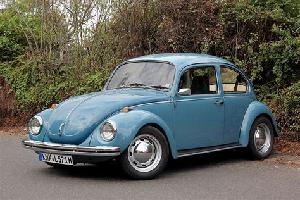 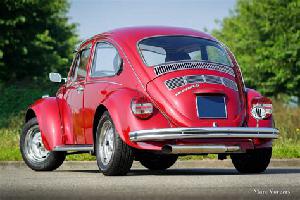 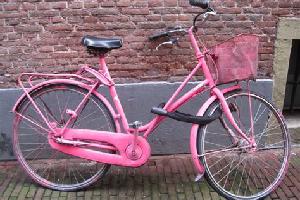 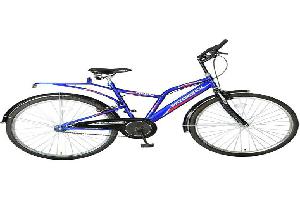 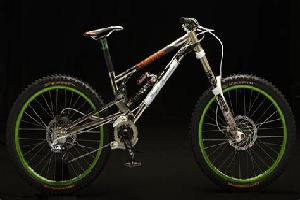 Designing a matched filter by averaging all of the input data
Designing a matched filter by averaging all of the input data
Matched filters for beetles and bicycles
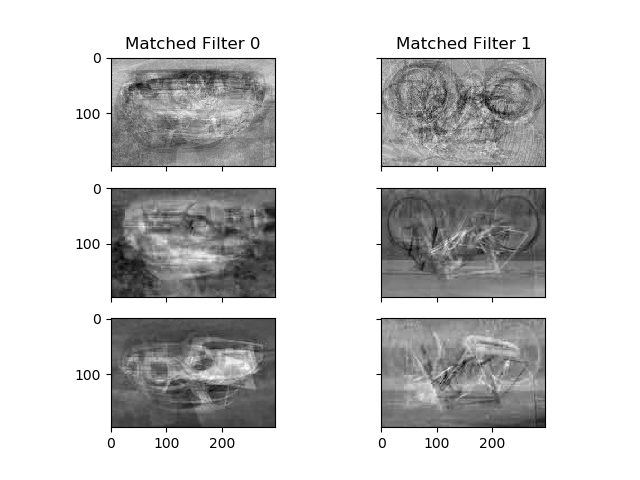 Match = input image, convolved with matched filter
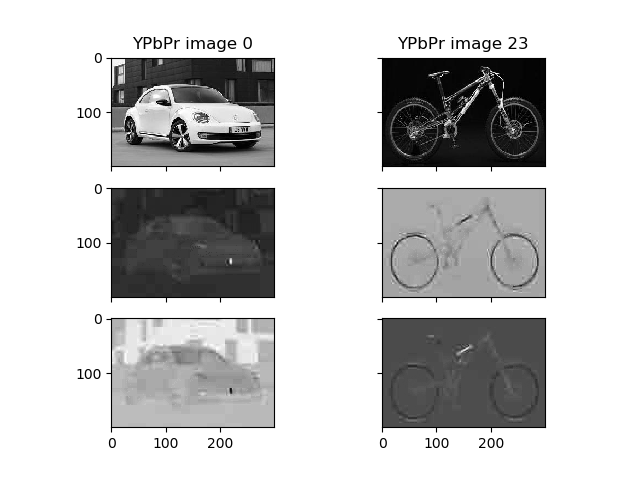 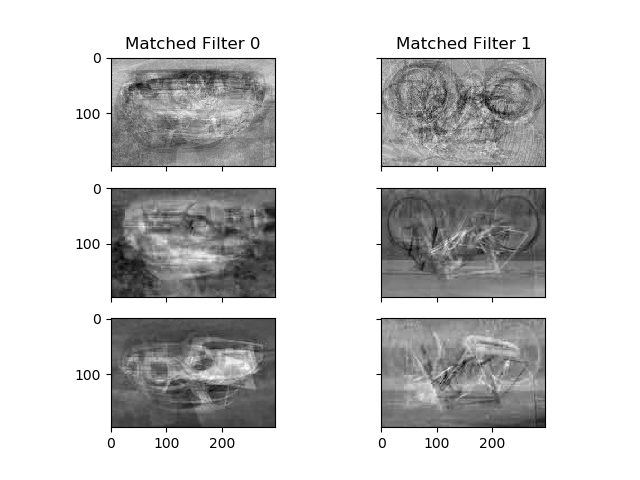 A note about ”valid” output pixels:
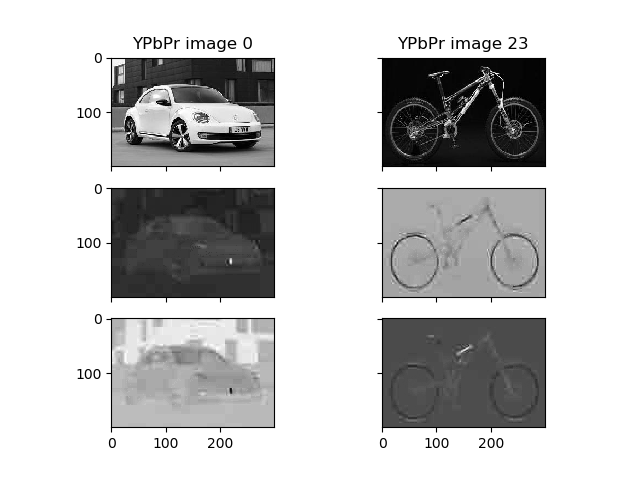 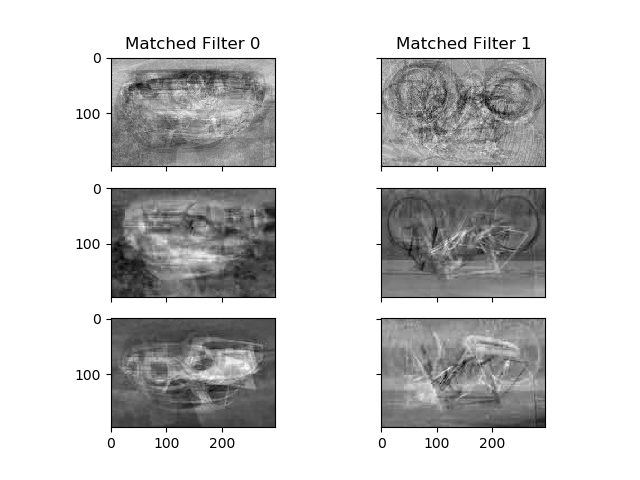 Match outputs
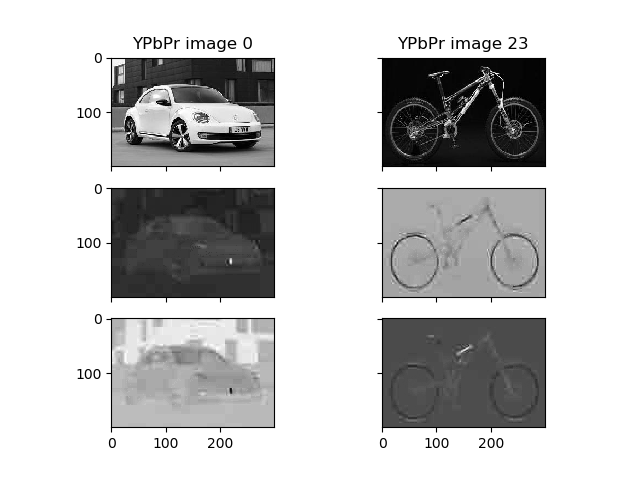 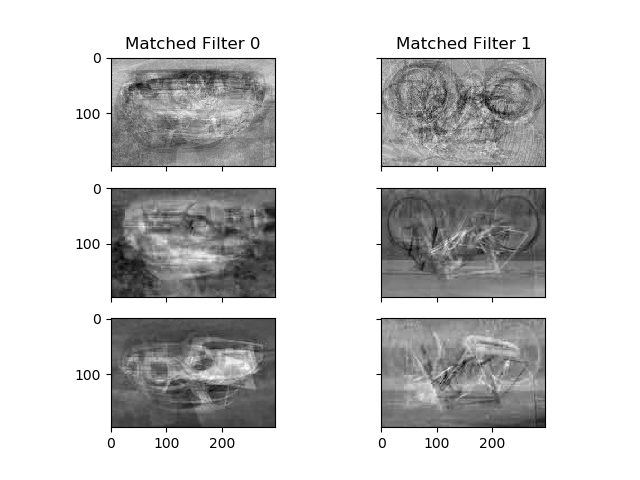 Outline: Image filtering and image features
Images as signals
Color spaces and color features
2D convolution
Matched filters
Gradient filters
Separable convolution
Accuracy spectrum of a 1-feature classifier
Computing the gradient of image pixels
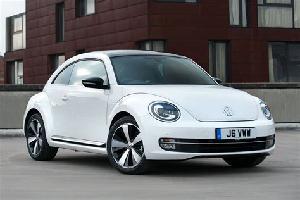 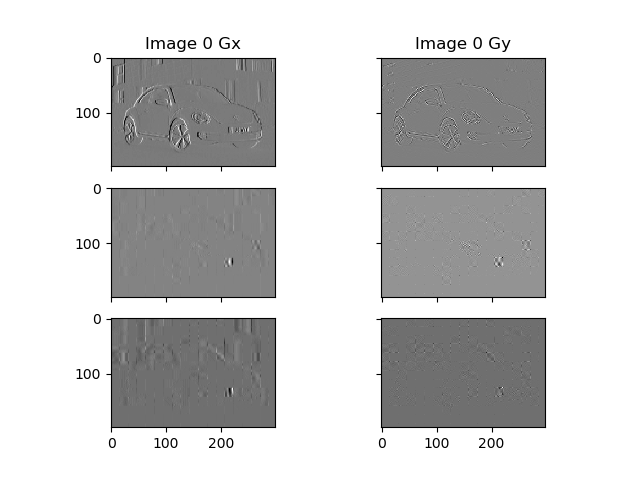 Computing the gradient of image pixels
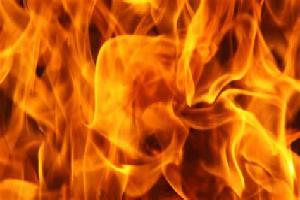 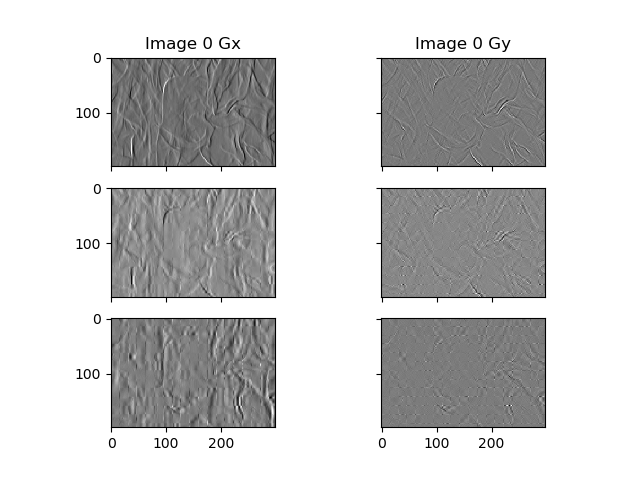 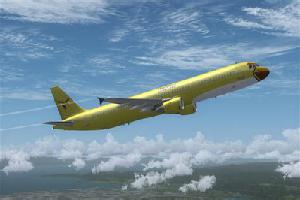 The Sobel mask
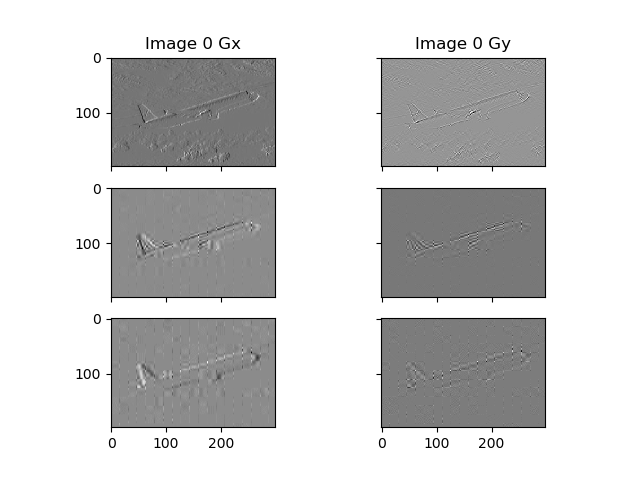 Splitting the Sobel mask into separable filters
Outline: Image filtering and image features
Images as signals
Color spaces and color features
2D convolution
Matched filters
Gradient filters
Separable convolution
Accuracy spectrum of a 1-feature classifier
Separable filters
Separable filters
Separable filters
Separable filters
Outline: Image filtering and image features
Images as signals
Color spaces and color features
2D convolution
Matched filters
Gradient filters
Separable convolution
Accuracy spectrum of a 1-feature classifier
What is a “1-feature classifier”?
Example: airplanes (blue) vs. skyscrapers (green)
Test some feature, f[k].  Say that the test image is “class 1” if and only if f[k] >= threshold.
Threshold for the color feature
Threshold for the matched-filtering feature
Threshold for the gradient feature
What are the possible thresholds?
Example: airplanes (blue) vs. skyscrapers (green)
Notice that the only thresholds that are worth testing are the values of feature[k] that are actually measured values, for at least one datum!

Varying the threshold from one datum to the next makes no change, at all, in the accuracy, so it’s not useful to test those thresholds.
Accuracy spectrum
Example: airplanes vs. skyscrapers
The “accuracy spectrum” for a particular feature is the list of all possible accuracies that could be achieved by any one-feature classifier.
Test, as possible threshold, every value of feature[k] observed for any training image.
List the resulting classifier accuracies.
For each feature, find the best threshold.
Negative polarity
Example: airplanes vs. skyscrapers
What happens if some accuracies are below 50%?
That just means that you should use, instead, a “negative polarity” classifier:
Call an image “class 0” if feature[k]>=threshold.

The accuracy of the “negative polarity” classifier is 1 minus the accuracy of the “positive polarity” classifier.  So you want max(accuracy,1-accuracy), maximum over all possible thresholds.
A few final thoughts
Fire vs. Water: you should find that color is the best classifier
Airplanes vs. Skyscrapers: gradient feature gets 92% accuracy!  Skyscrapers have a lot of vertical edges (Gx is large), while airplanes have a lot of horizontal edges (Gy is large).
Beetles vs. Bicycles: the matched filter does well in this case, because beetles and bicycles have pretty matchable shapes.